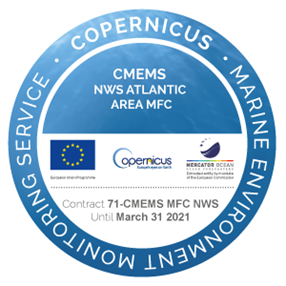 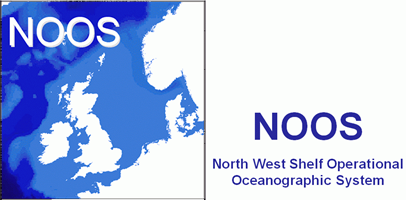 MME (Multi Model Ensemble) WGCurrent developments in CMEMS-NOOS
Tabea Rebekka Panteleit, Stephan Dick
1
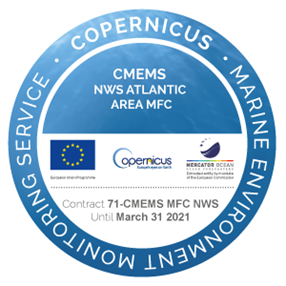 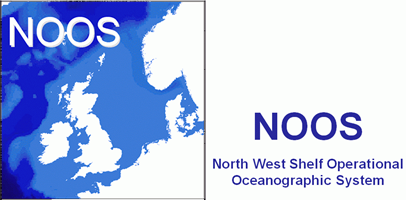 Multi-Model ensemble purpose
The MME shall provide the basis for the development of uncertainty estimates for all forecast products.

The MME system shall provide an estimate of the best overall forecast, i.e. have a reduced overall error compared to every single ensemble member.
Current developments in MME - NOOS Annual Meeting 03.12.2021
2
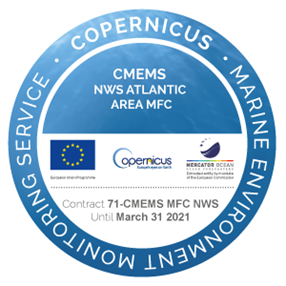 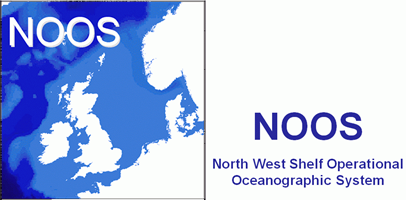 Multi-Model ensemble FC
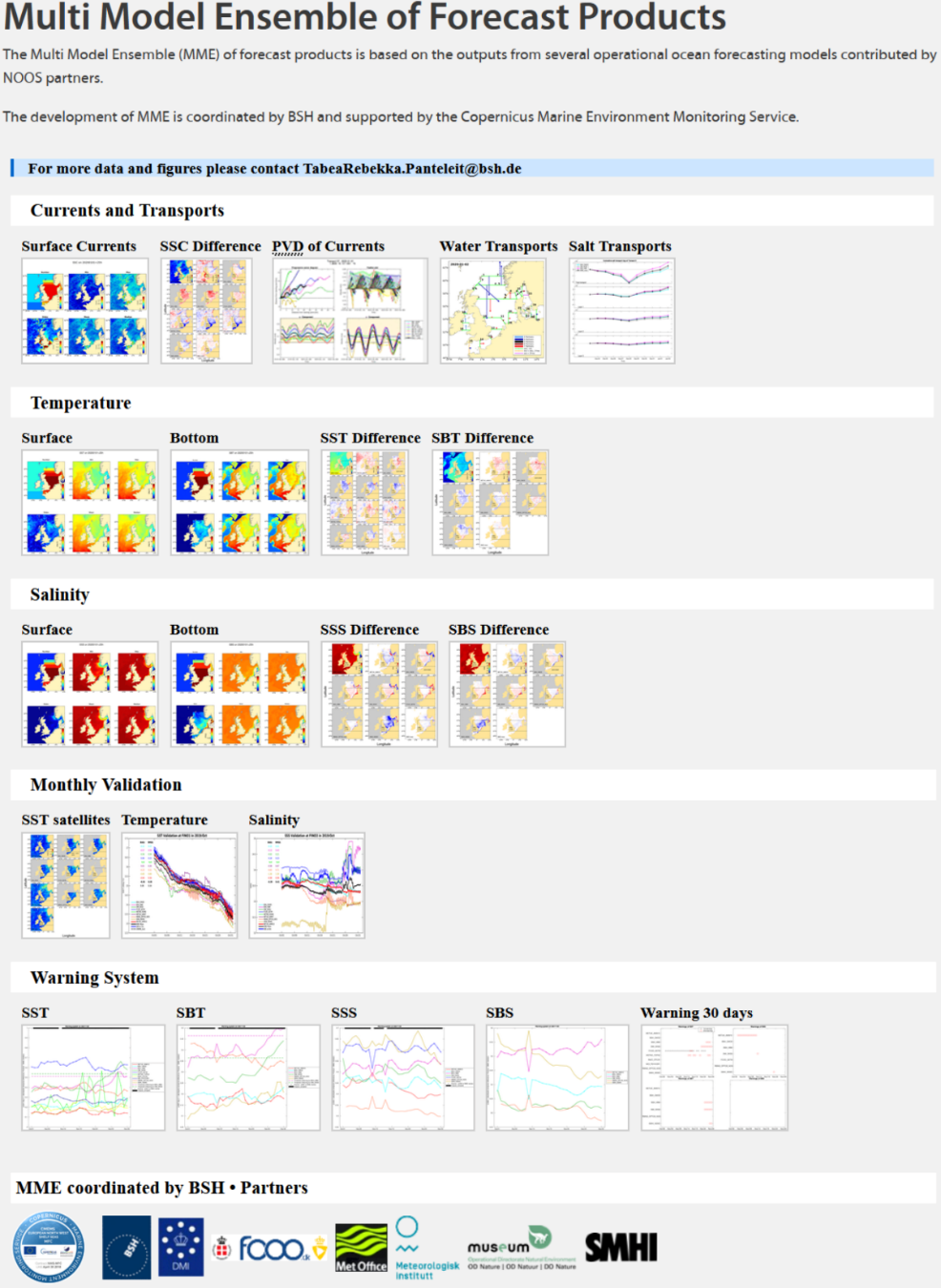 Daily figures and data on NOOS website
Daily ensemble statistics of Temperature, Salinity, Currents and Transport
Temporal / spatial distribution of forecast uncertainties 
Monthly validation of T&S at observation stations and SST with satellite data
Supplement to single-model validation
Warning system 
Detection of forecast products deviating strongly from MME
Current developments in MME - NOOS Annual Meeting 03.12.2021
3
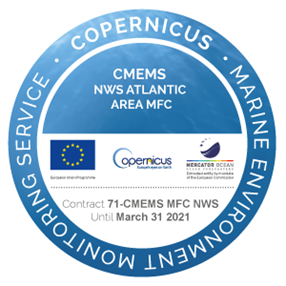 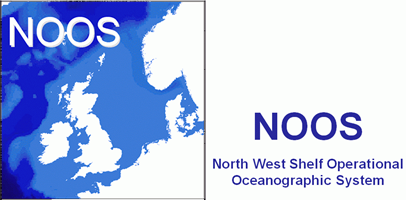 Multi-Model ensemble FC
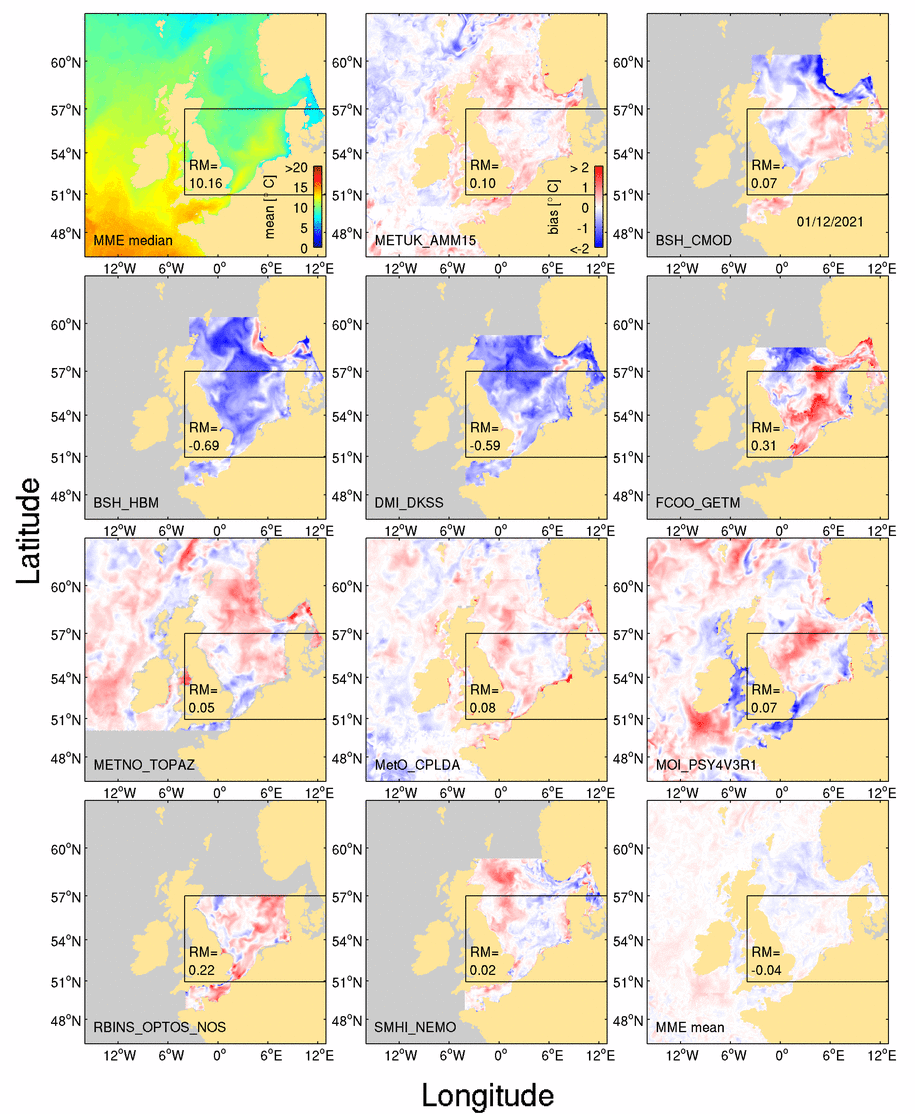 Currently 10 models for SST
Added two CMEMS models (CPLDA & PSY4V3R1) to MME FC
At least 5 models for all other variables
Ensuring operationality of Multi-Model Ensemble forecast products
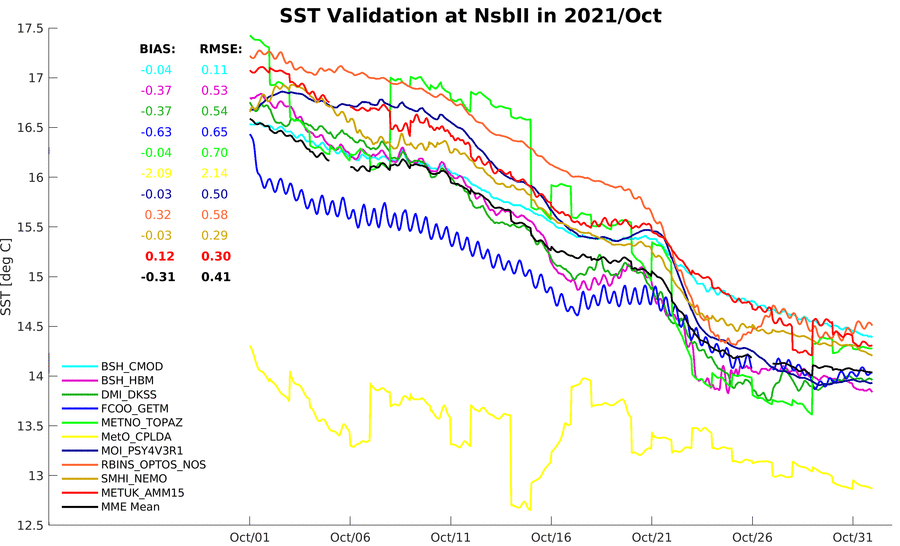 Current developments in MME - NOOS Annual Meeting 03.12.2021
4
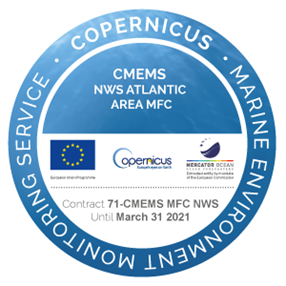 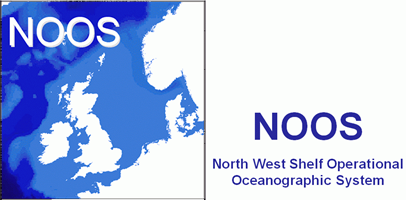 Multi-Model ensemble MYP
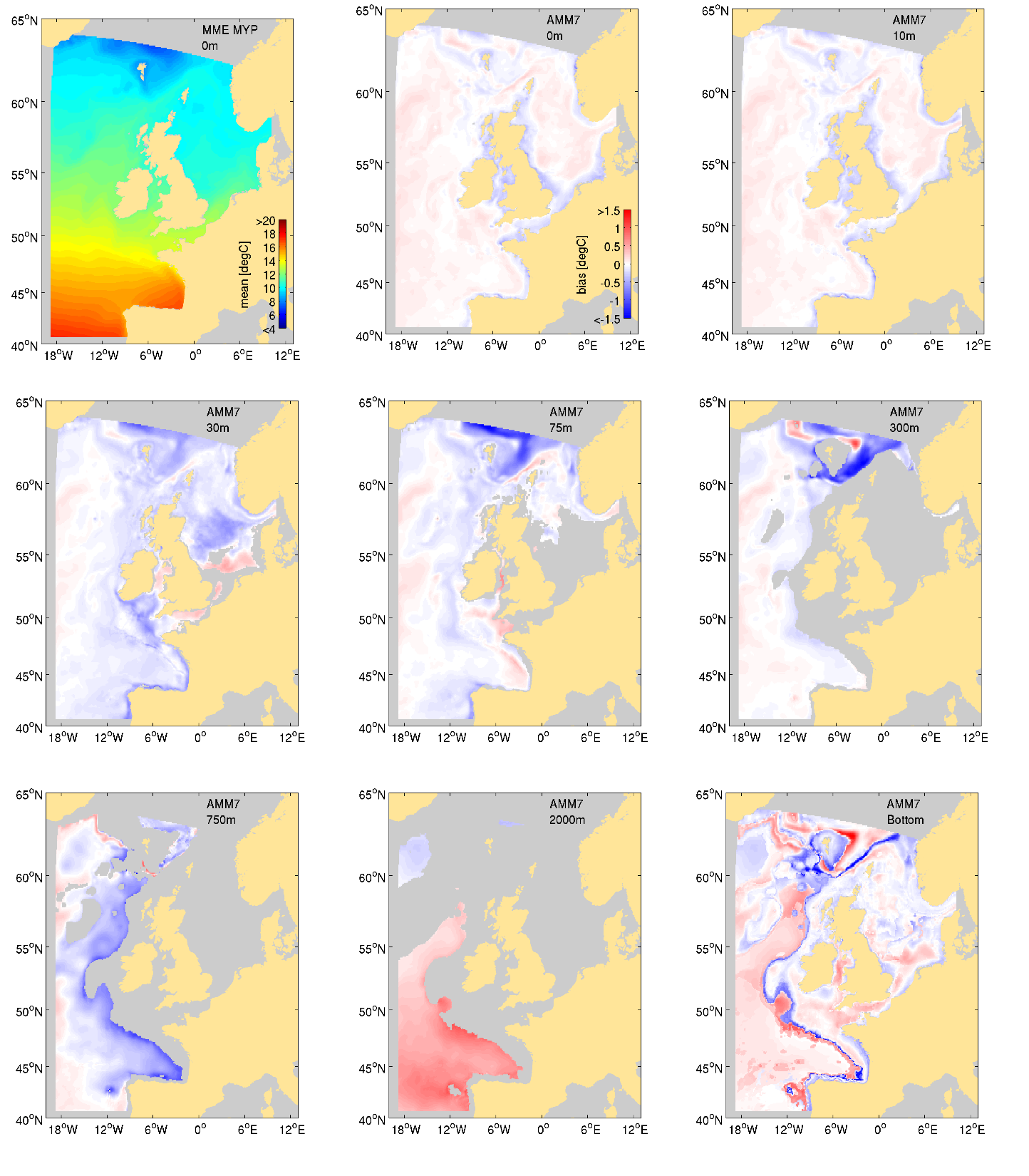 3 Reanalysis: GLO MFC (GLORYS12), IBI MFC (IBIRYS V3) and NWS MFC (AMM7 V5)

Monthly temperature and salinity fields

Determination of weighting factors is based on two datasets: KLIWAS North Sea climatology and CMEMS MultiObs Product

Extension of MME MYP from 1993-2019 is available as internal product in the CMEMS catalogue
Current developments in MME - NOOS Annual Meeting 03.12.2021
5
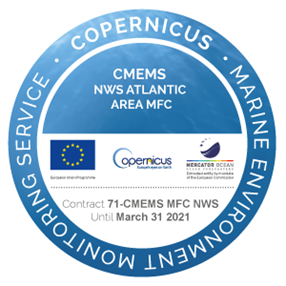 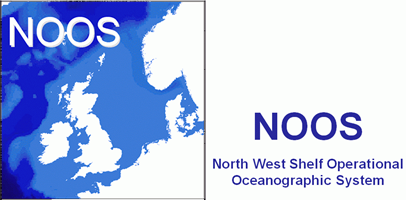 Multi-Model ensemble MYP
Current developments in MME - NOOS Annual Meeting 03.12.2021
6
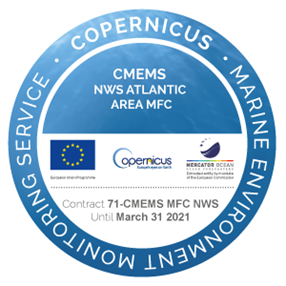 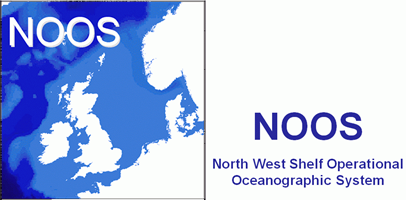 Multi-Model ensemble MYP
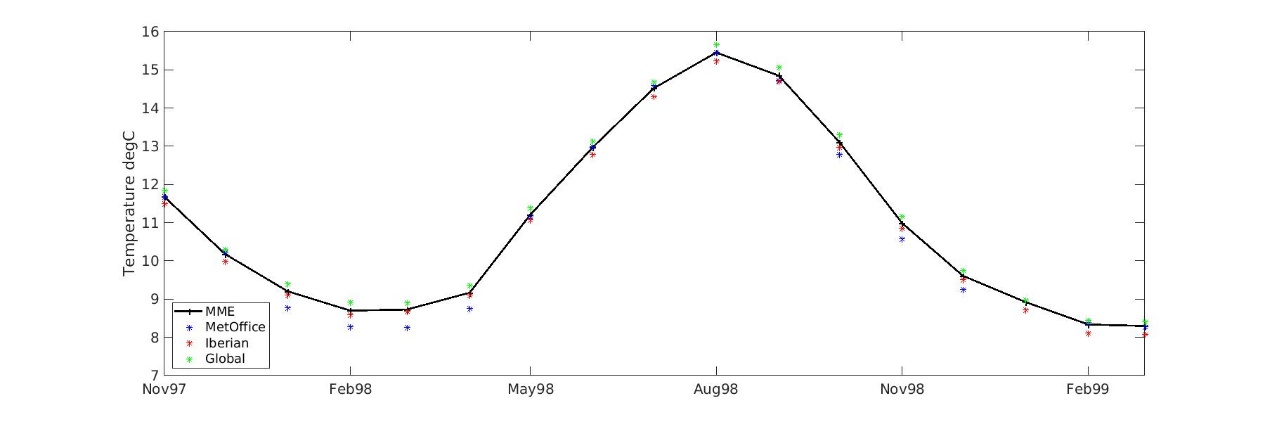 Current developments in MME - NOOS Annual Meeting 03.12.2021
7
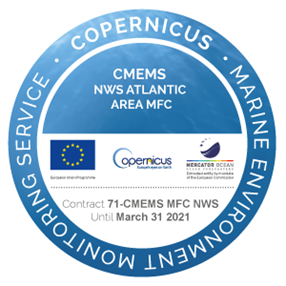 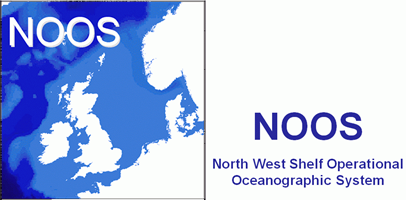 Multi-Model ensemble MYP
High negative bias in 1998 and 2004
Currently analysing the reasons
Weighting method/MME?
MetOffice-model?


Validation with observational data
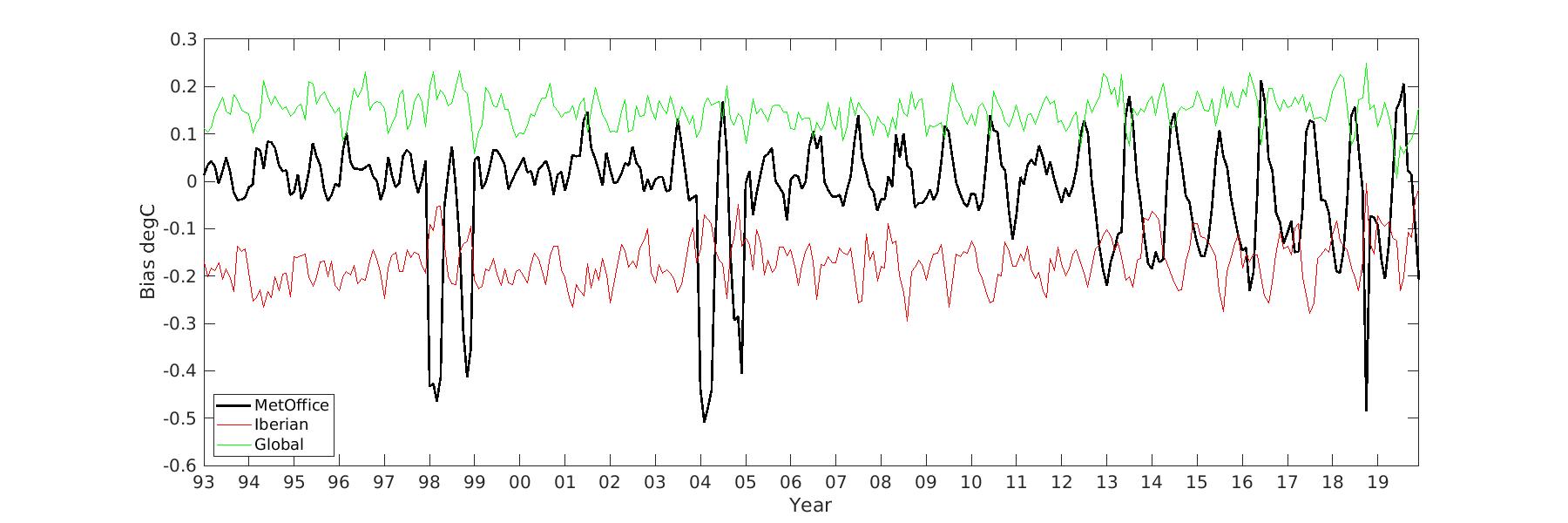 Current developments in MME - NOOS Annual Meeting 03.12.2021
8
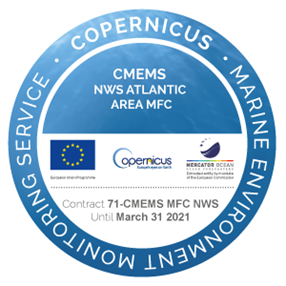 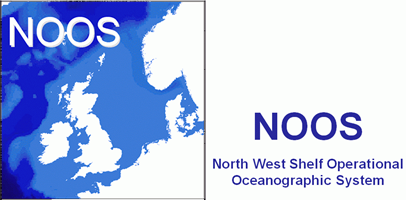 Multi-Model ensemble - Outlook
Use warning system as an indicator for product incidents for the NWS NRT Product
Adding BGC variables to MME (Chl & O2)
 Looking for further models (FC & MYP)
Development and testing of uncertainty estimates based on MME-NRT and MYP
Development and testing of intercomparison of CMEMS-MFCs with MME (BAL, NWS, GLO, ARC?, IBI?) 
Adding BAL MFC reanalyses to MME MYP and expanding it with more models
Restructuring of NOOS-MME webpage
Current developments in MME - NOOS Annual Meeting 03.12.2021
9
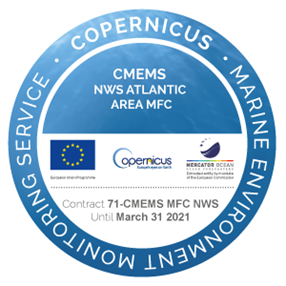 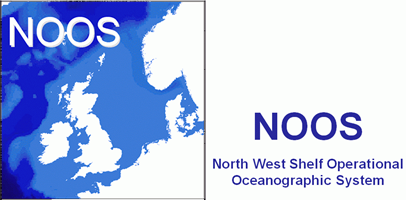 Multi-Model ensemble - Outlook
Thank you for your attention!
Current developments in MME - NOOS Annual Meeting 03.12.2021
10